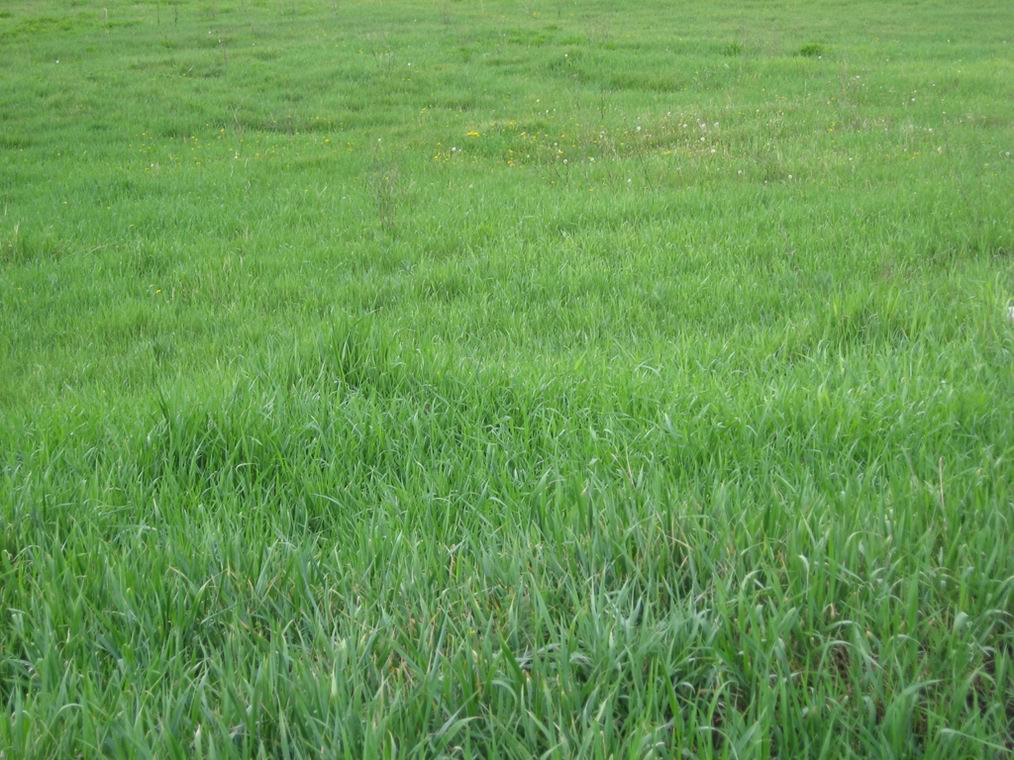 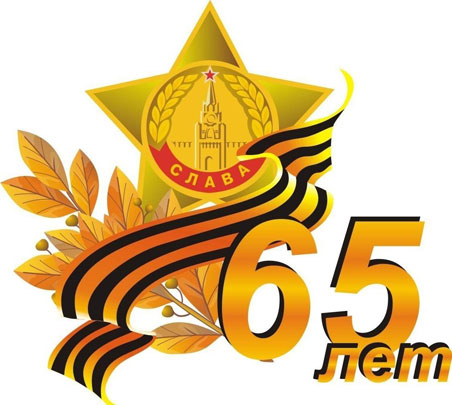 Мы повзрослели, а топольки наши подросли
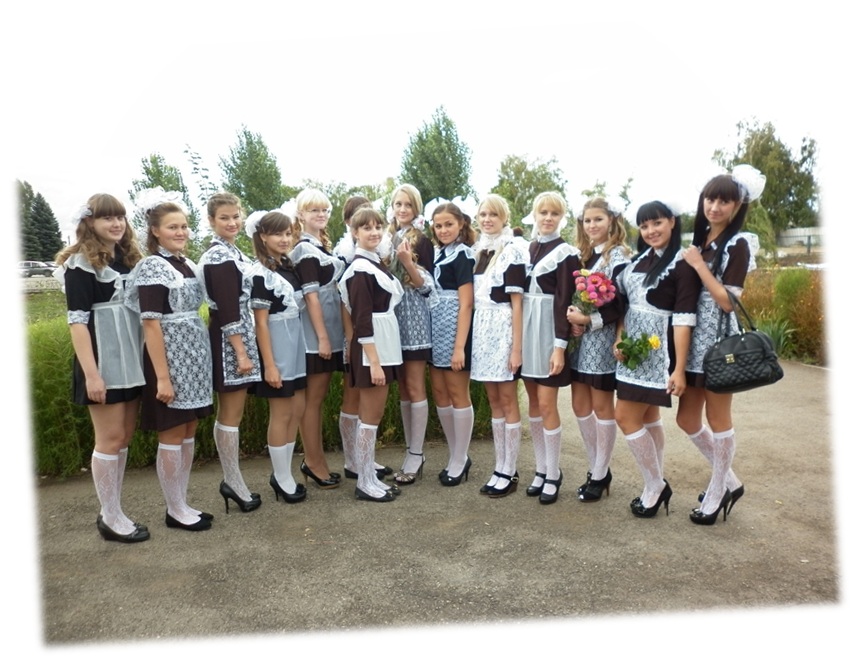 Проект готов
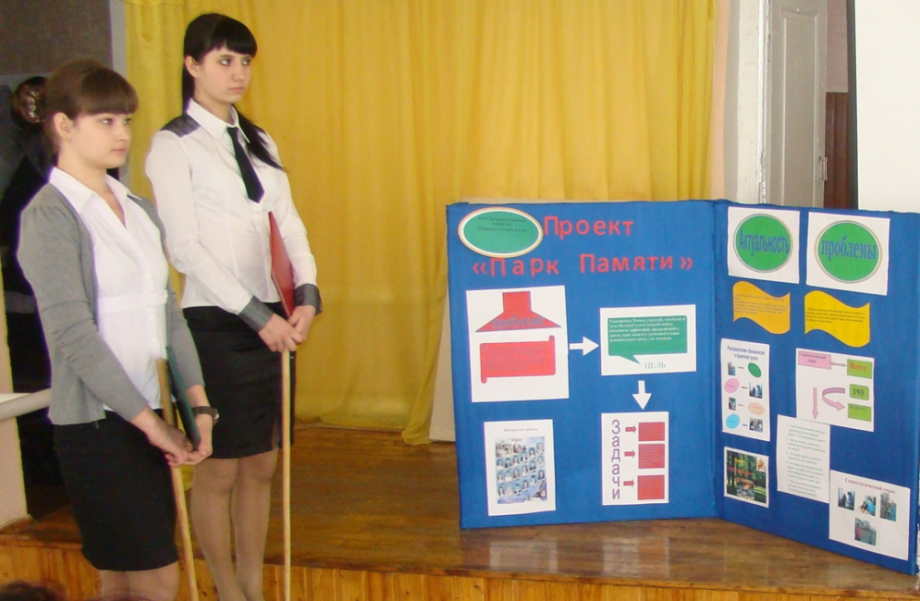